VITAMINS
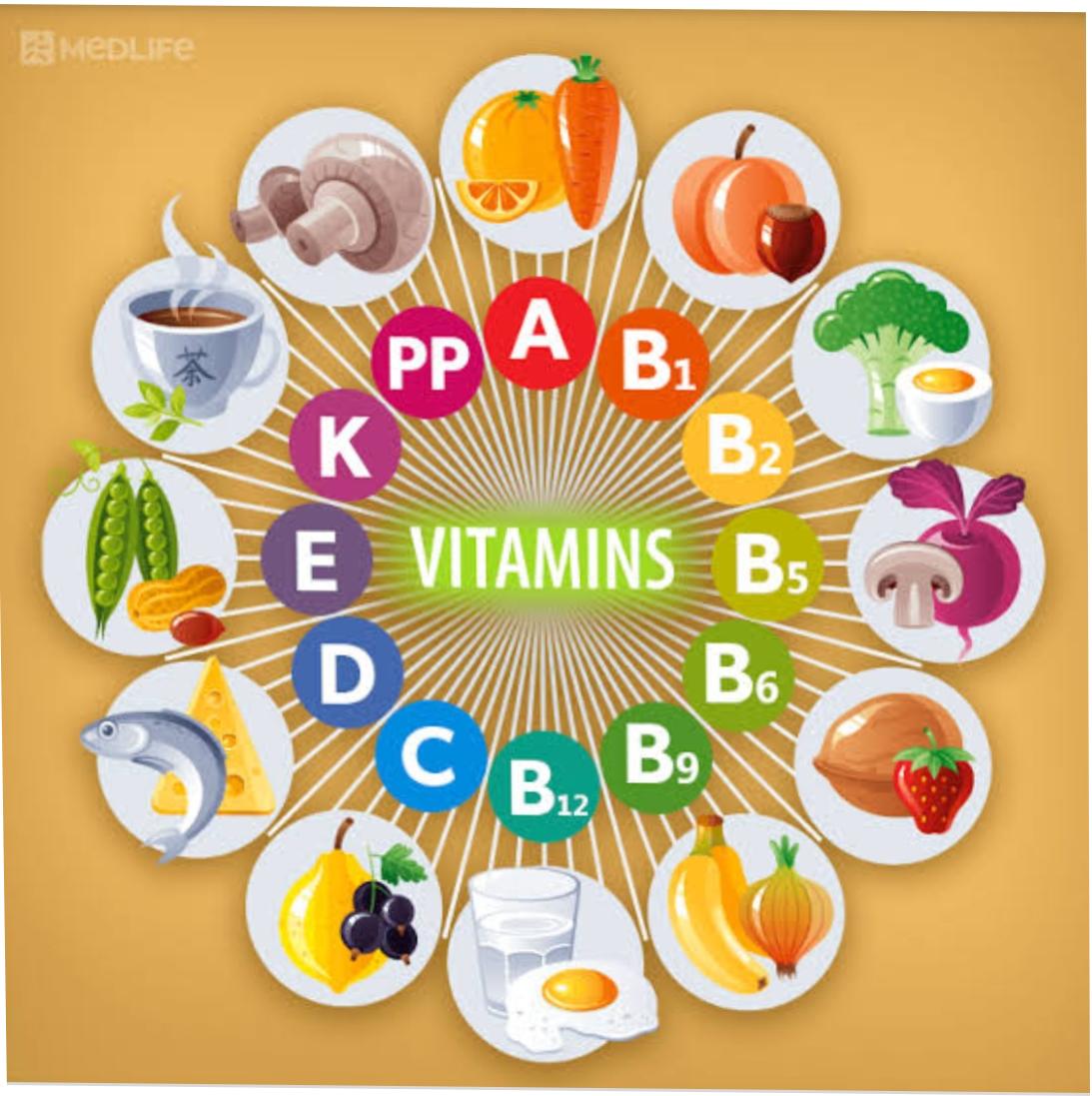 ◆ Vitamins :
-   A vitamin is an organic molecule that is an essential micronutrient which an organism needs in small quantities for the proper functioning of its metabolism. 
    -  Essential nutrients cannot be synthesized in the organism, either at all or not in sufficient quantities, and therefore must be obtained through the diet.

● Types : 
  1. Fat soluble vitamins  -  Vitamin A ,
                                              Vitamin D ,
                                              Vitamin E ,
                                              Vitamin K
  2. Water soluble vitamin - Vitamin B ,
                                                Vitamin C
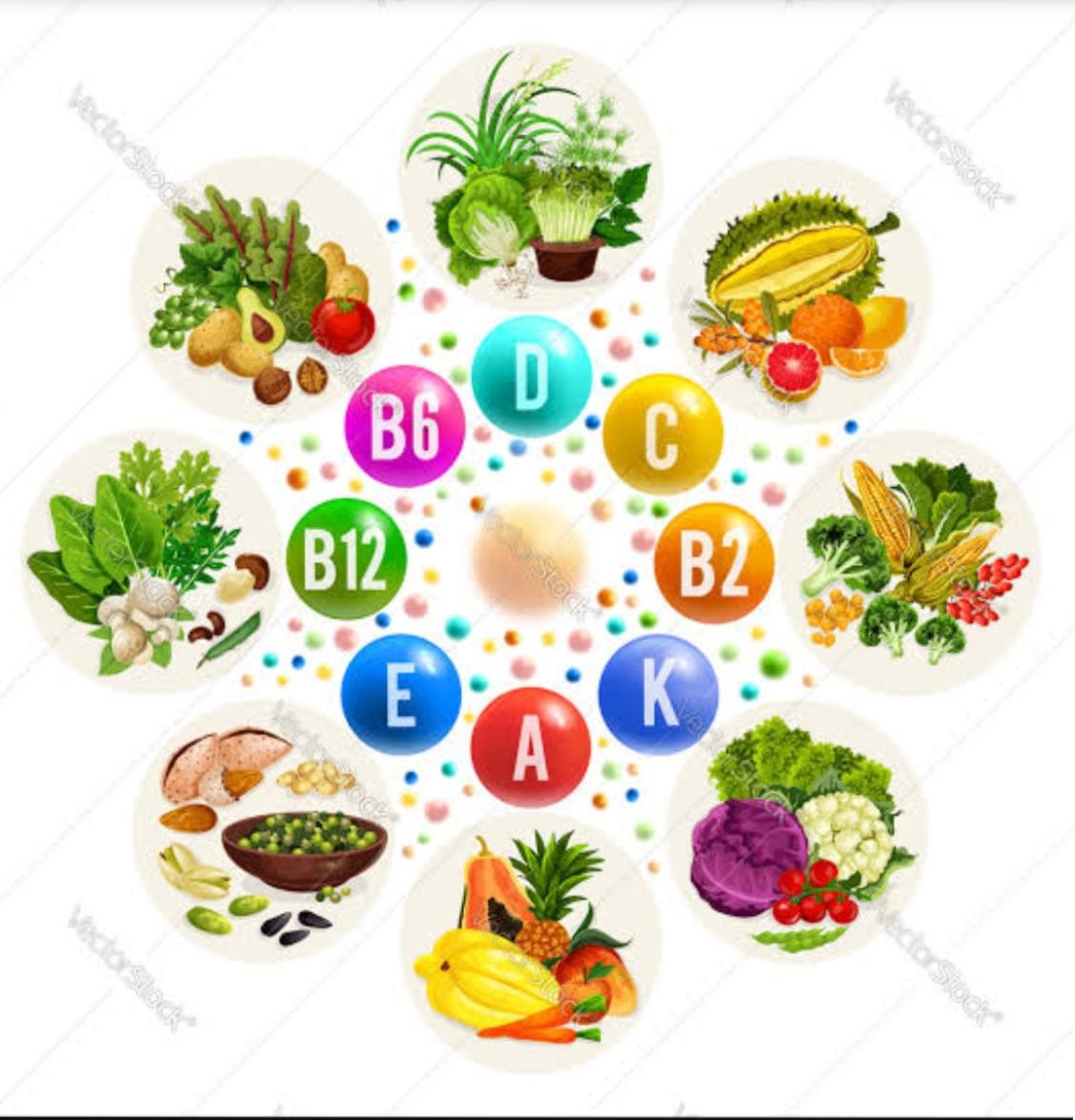 Vitamin  A
◆  Responsible For : 
 - Young looking skin 
 - Beautiful hair
 - Healthy nail
 - Sharp vision
 - Strong bone
◆  Deficiency : 
 - Night blindness
 - Xeropthalmia
◆  Sources : 
 - Carrots , Citrus Fruits , Hard cheese , Spinach , Milkcottage Cheese ,eggs , Fish    
    Milk and fever.
◆  Recommended Daily amount : 
 - 0.4 to 1 mg
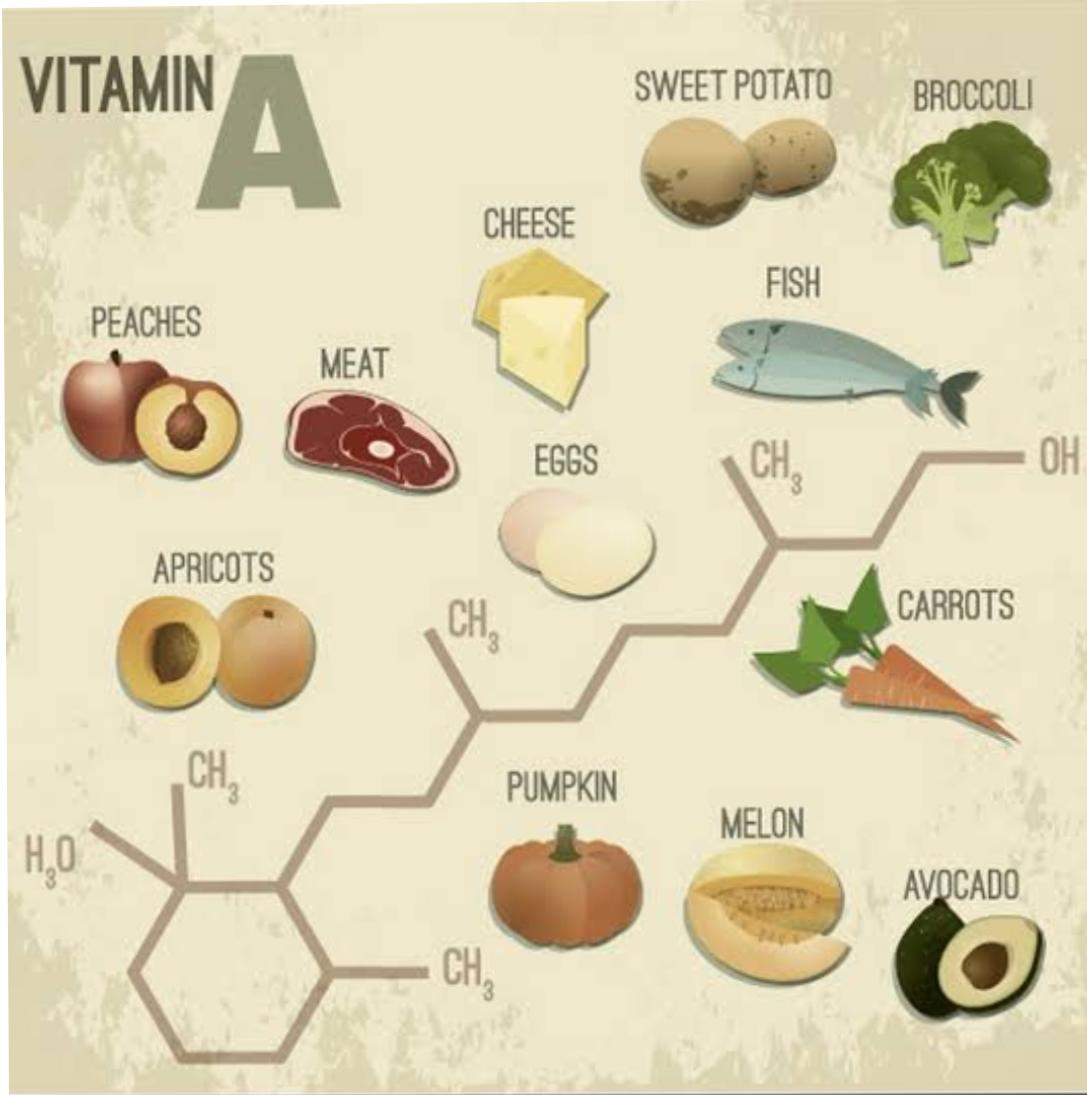 Vitamin D
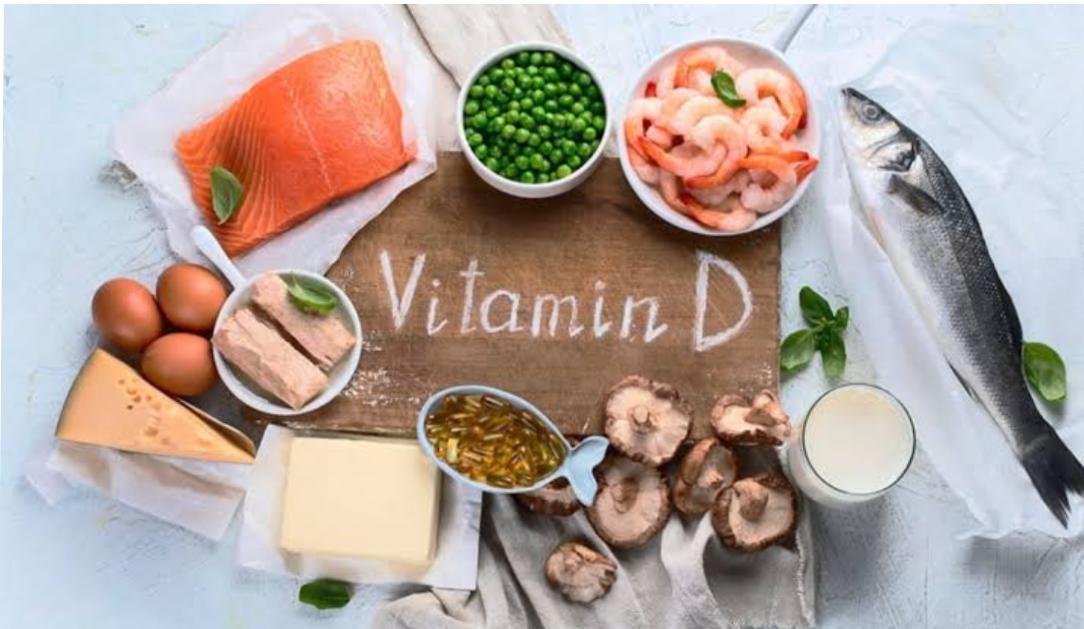 ◆  Responsible for : 
 - Healthy bone
 - Good blood Circulation
 - Immunity to clod
 - Elimination of toxins
 ◆  Deficiency :
 - Rickets
 - Osteomalacia
 ◆ Sources : 
 - Cheese , Butter , Egg yolk , Fish , Seafood , Potatoes , Vegetables.
 ◆ Recommended amount per day : 
 - 2 to 5 mg
Vitamin E
◆  Responsible for : 
  -  A rejuvented body
  -  Normal operation of reproductive system
  -  Protection against environment
  ◆  Sources :
  - Corn , Meat , Pumpkin seed nuts , Dairy products .
  ◆  Recommended amount per day :
  - 30 to 50 mg
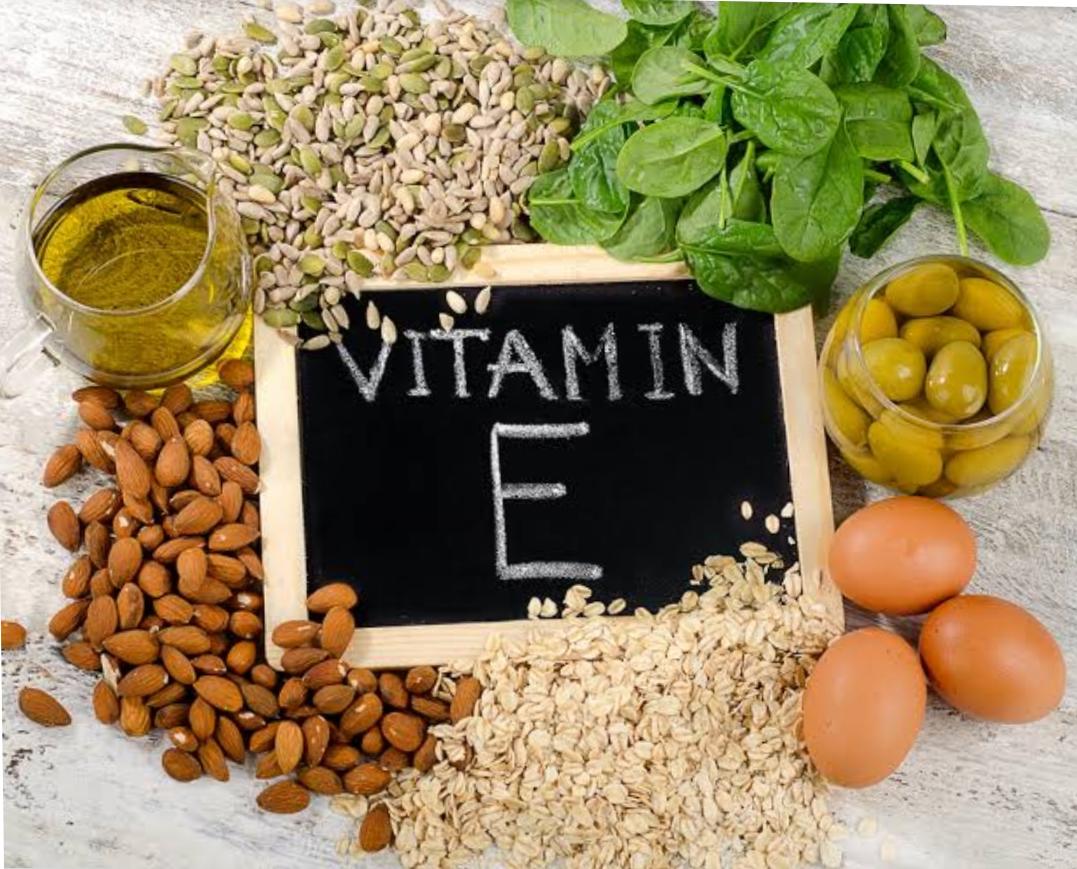 Vitamin K
◆  Responsible for : 
  -  Fast healing
  -  Normal blood coagulation
  ◆  Sources :
  -  Spinaches , nettles , Cauliflower , Carrots , Tomatoes , Green tea.
  ◆  Recommended amount per day :
  - 1 to 2 mg
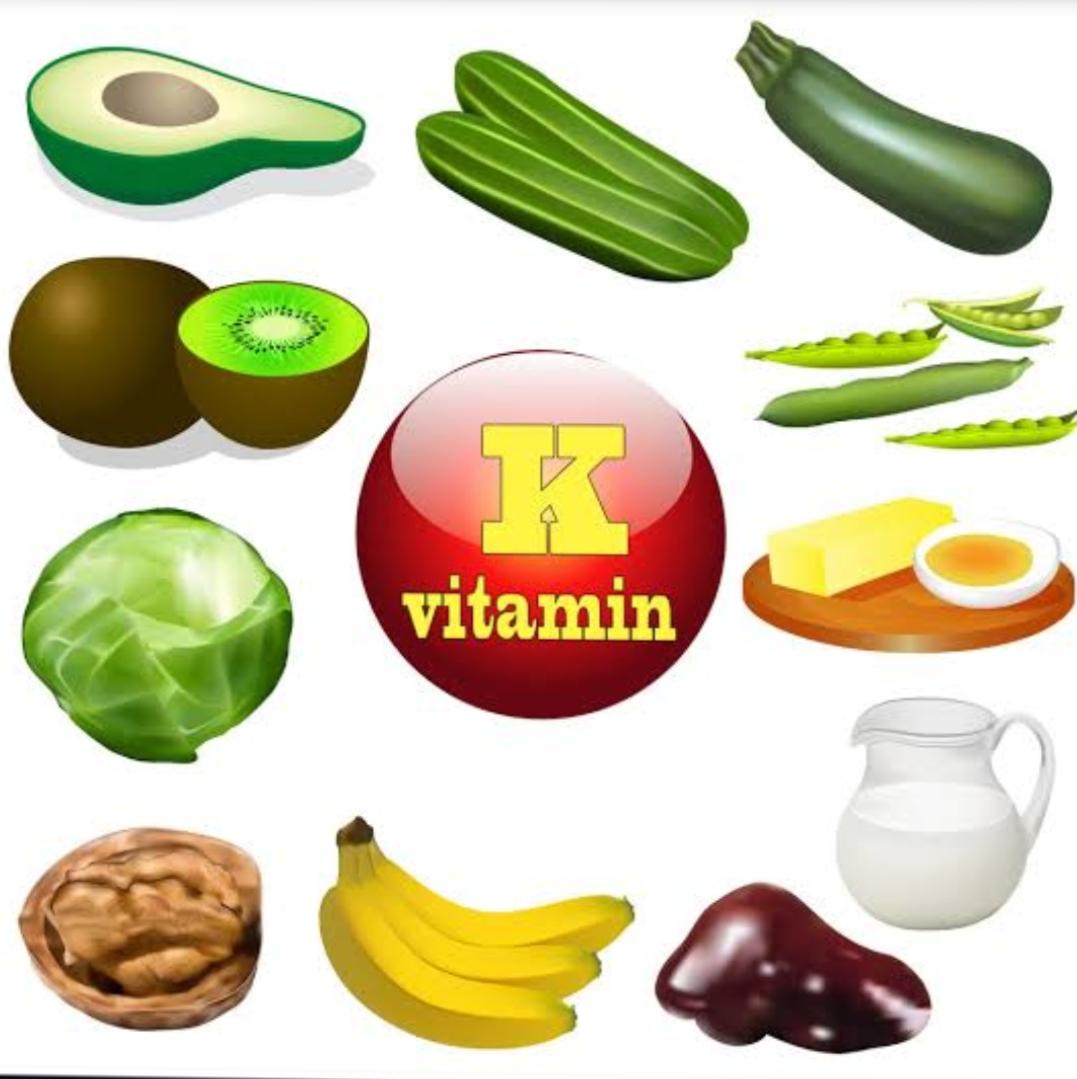 Vitamin B
( 1 )  Vitamin B1   [ Thiamine  ]

  ◆  Responsible for : 
   -  An effective brain 
   -  Good digestion
   -  Healthy muscle 
   -  Healthy heart
   -  Quality sleep
  ◆  Deficiency : 
   -  Beriberi
   -  Wernicke’s encephalopathy
  ◆  sources : 
   -  Brewing  Yeast , Porks , Oats , Nuts , Wheat grass , Legumes.
  ◆  Recommended amount per day : 
   -  1.3 to 2 mg
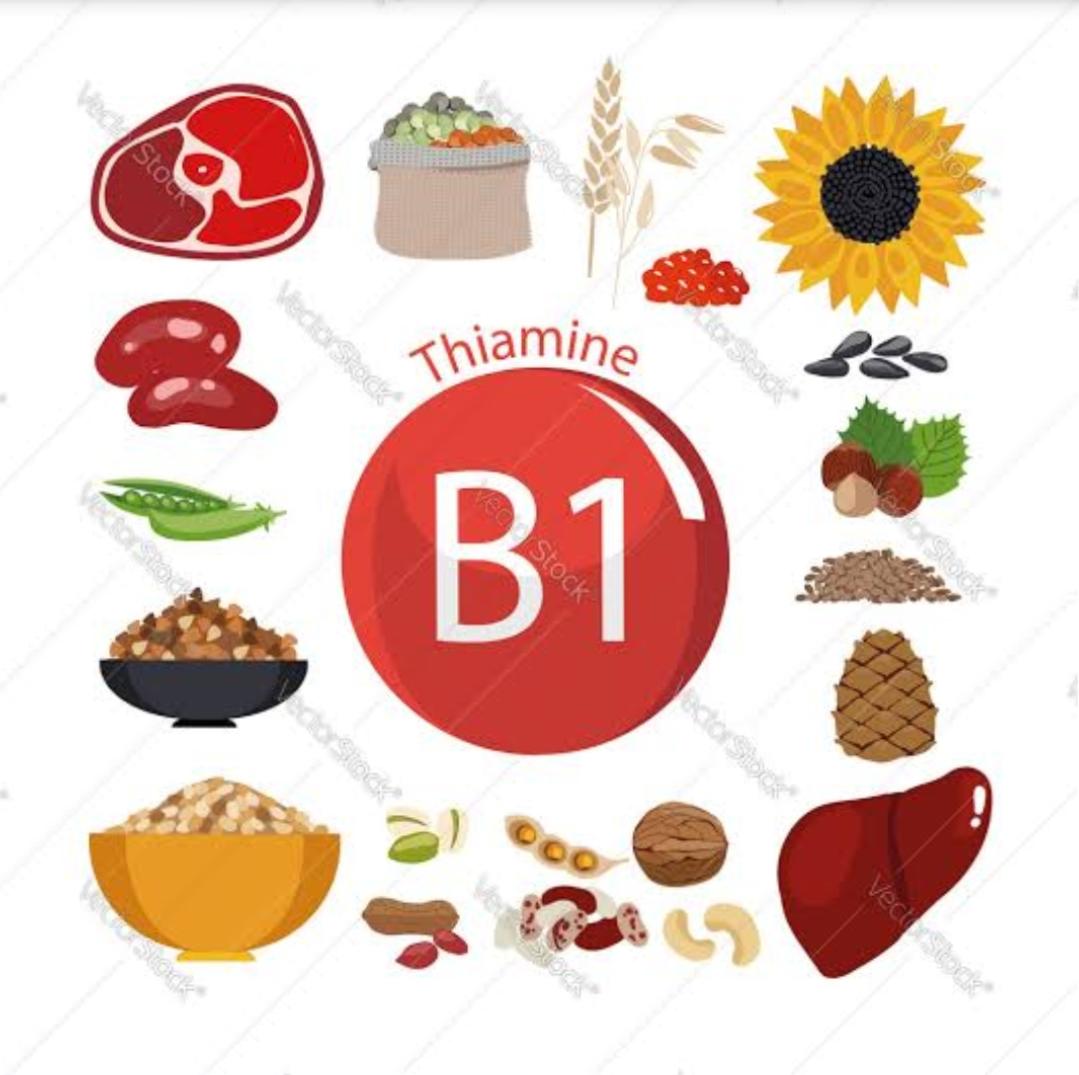 ( 2 ) Vitamin B2  [  Riboflavin  ]

  ◆  Responsible for : 
 -  Regenerated cell
 -  Sharp vision 
 -  Healthy muscle
 ◆  Deficiency :
 -  Angular stomatitis
 ◆  Sources :
 -  Milk , Almond , Eggs , Mushroom , cheese , Yeast , Milk.
 ◆  Recommended amount per day : 
 -  1.3 to 3 mg
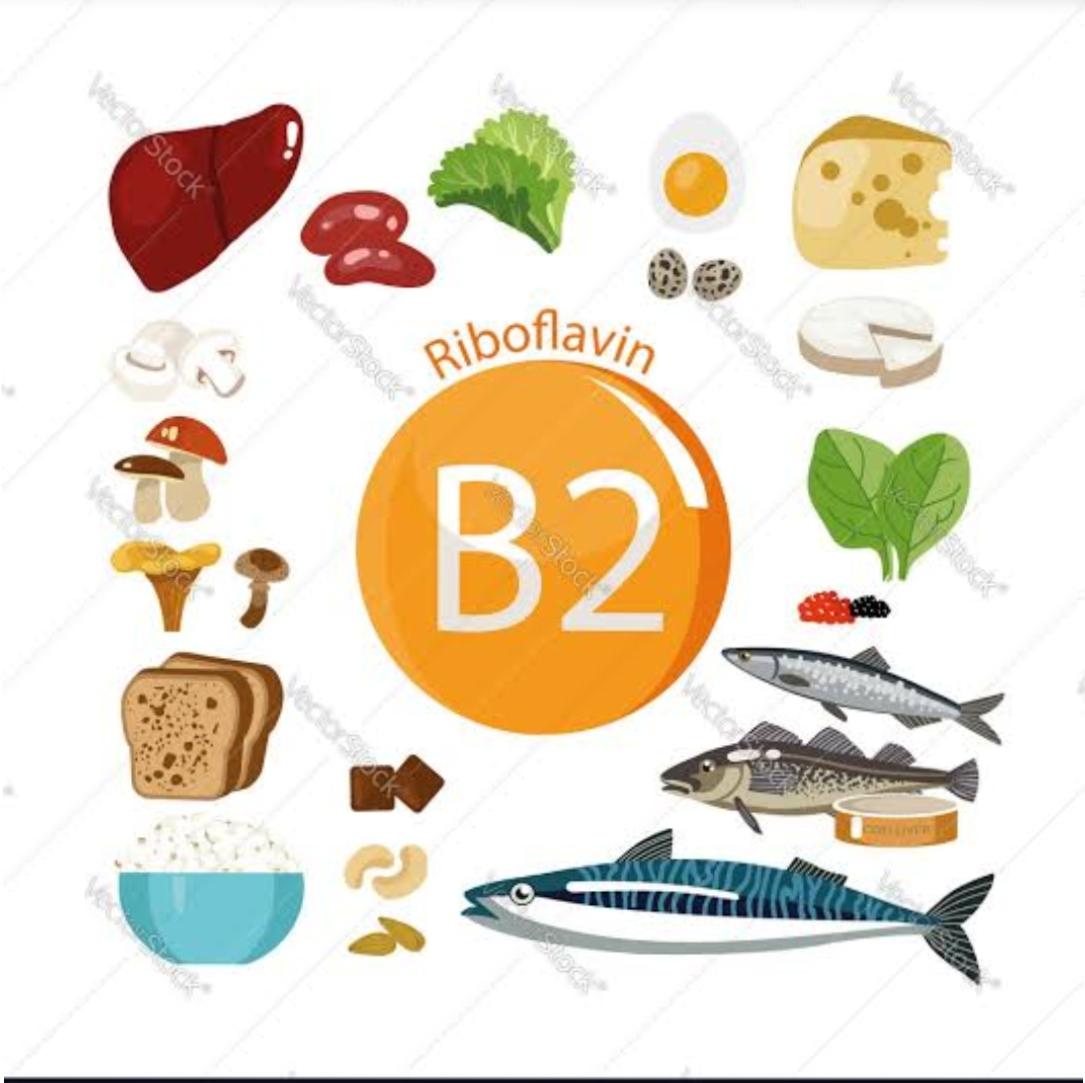 ( 3 )  Vitamin B3   [  Niacin  ]

◆  Responsible for : 
 -  Reduces the cholesterol level
 -  Treats the cardiovascular disease
 -  Improve digestion
 -  Supports the brain functioning
 -  Ensure healthy skin.
 ◆  Deficiency :
 -  Pellagra
 ◆  Sources :
 -  Meat , poultry , fish , Legumes , groundnut , Maize
 ◆  Recommended amount per day :
 -  14 to 16 mg
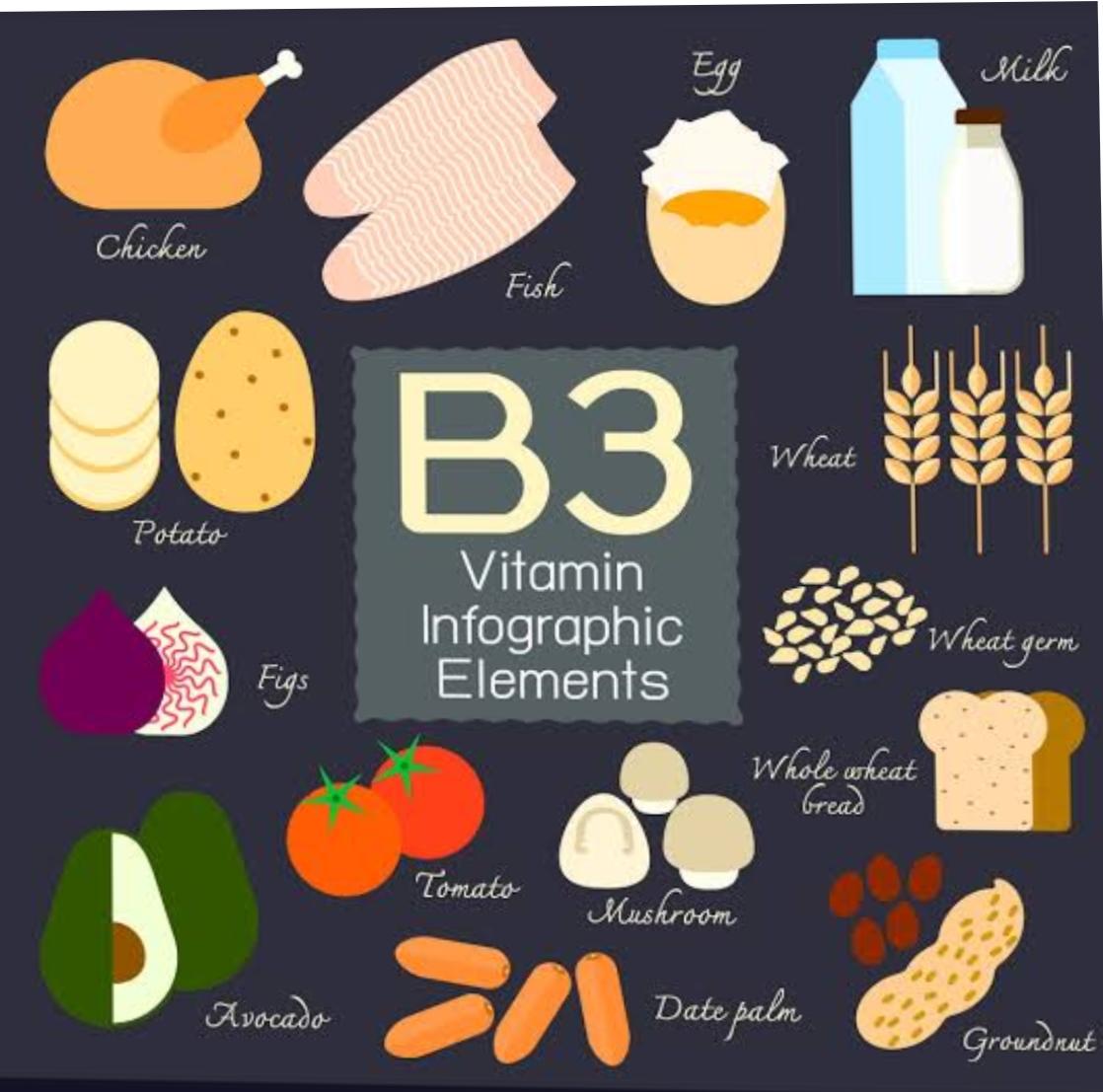 ( 4 )  Vitamin B5  [ Pantothenic acid  ]

◆  Responsible for : 
 -  Good memory
 -  Cheerful mood
 -  Healthy Blood vessels
 -  Healthy heart
◆ Sources : 
 -  Chicken , Egg Yolk , Dairy products , Legumes , Nuts , Oatmeals , Rice , Broccoli.
◆ Recommended amount per day : 
 -  10 mg
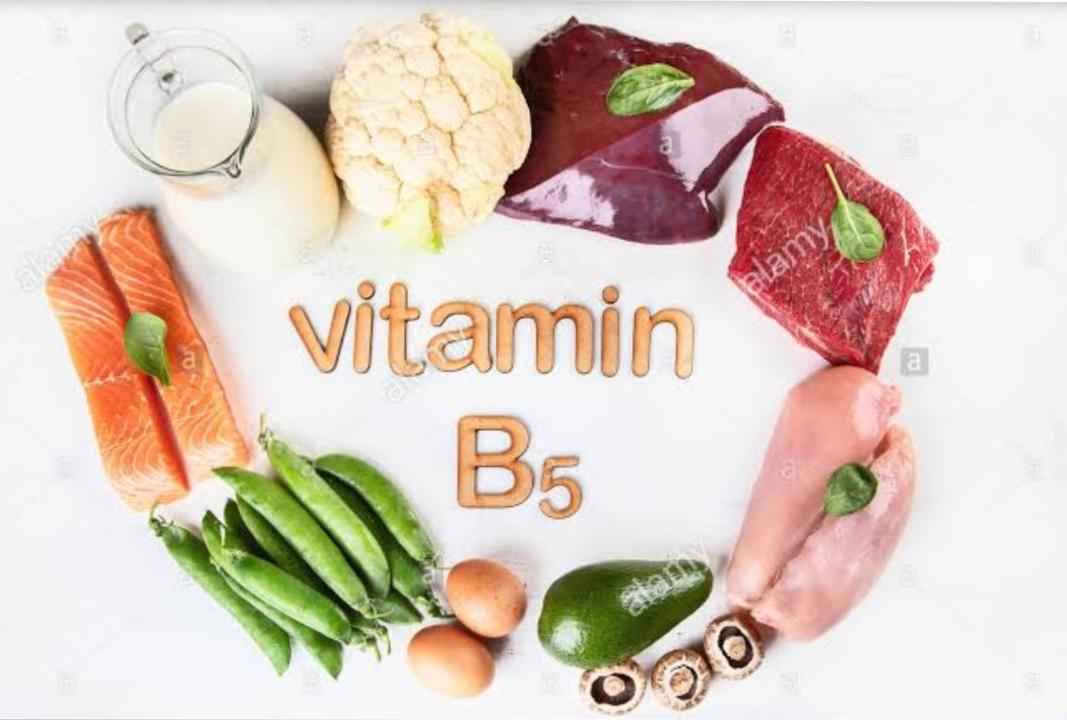 ( 5 )  Vitamin B6  [  Pyridoxine  ]

 ◆ Responsible for :
 -  Rejuvenated Body 
 -  Strong nervous system
 -  Healthy Blood vessels
 ◆  sources :
 -  Cereals , Green salad , cabbage , Walnuts , Bananas , Wheat bran , Salmon , Meat.
 ◆ Recommended amount per day : 
 -  2 mg
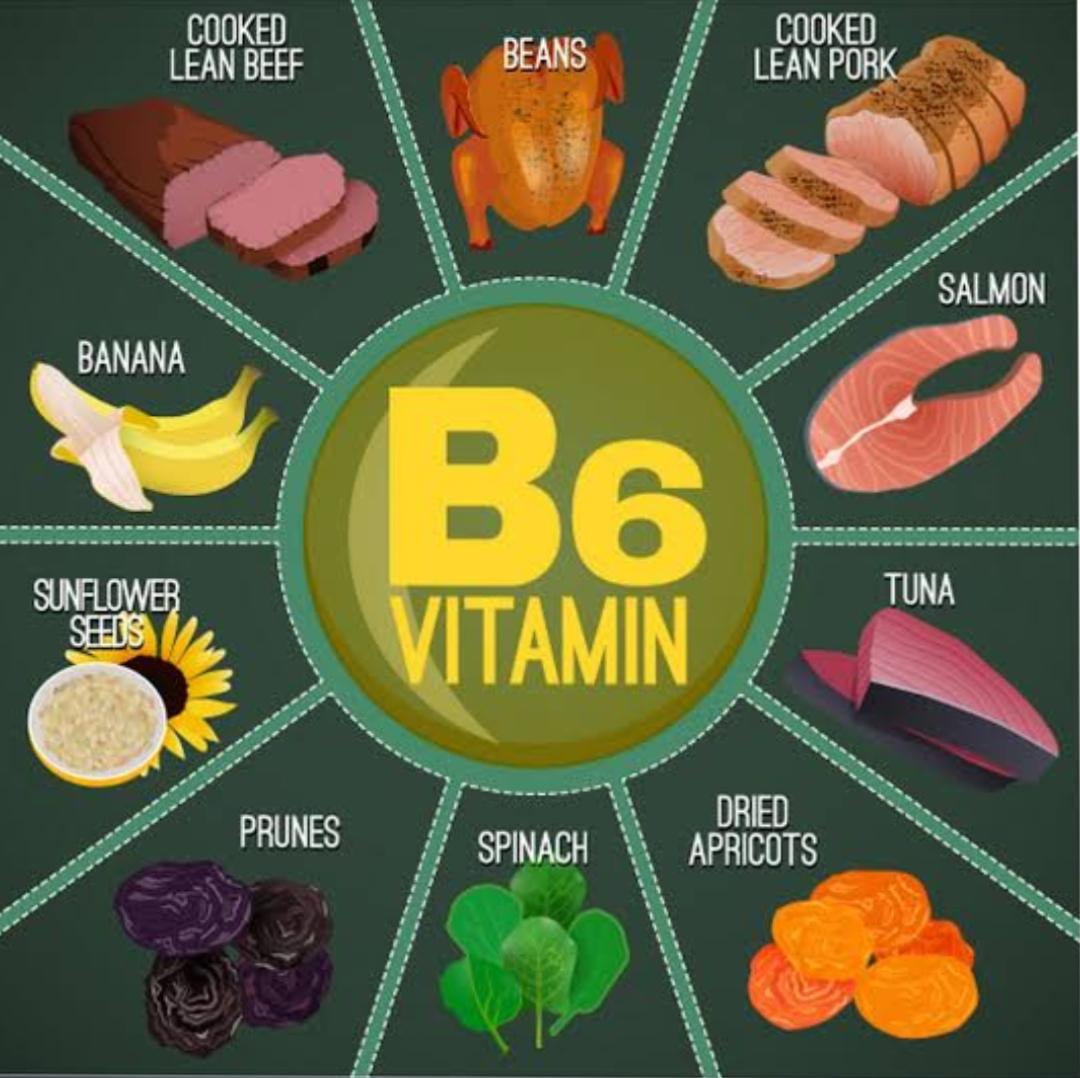 ( 6 )  Vitamin B12 

 ◆ Responsible for : 
 -  Noraml weight
 -  Good immunity
 -  Sound memory
 -  Healthy gastrointestinal tract.
◆ Deficiency : 
 -  Megaloblastic anaemia
◆  Sources :
 -  Soyabeens , Spinach , Oysters , Fish , Cheese , Milk , Egg yolk.
◆  Recommended amount per day : 
 -  2 to 5 mg
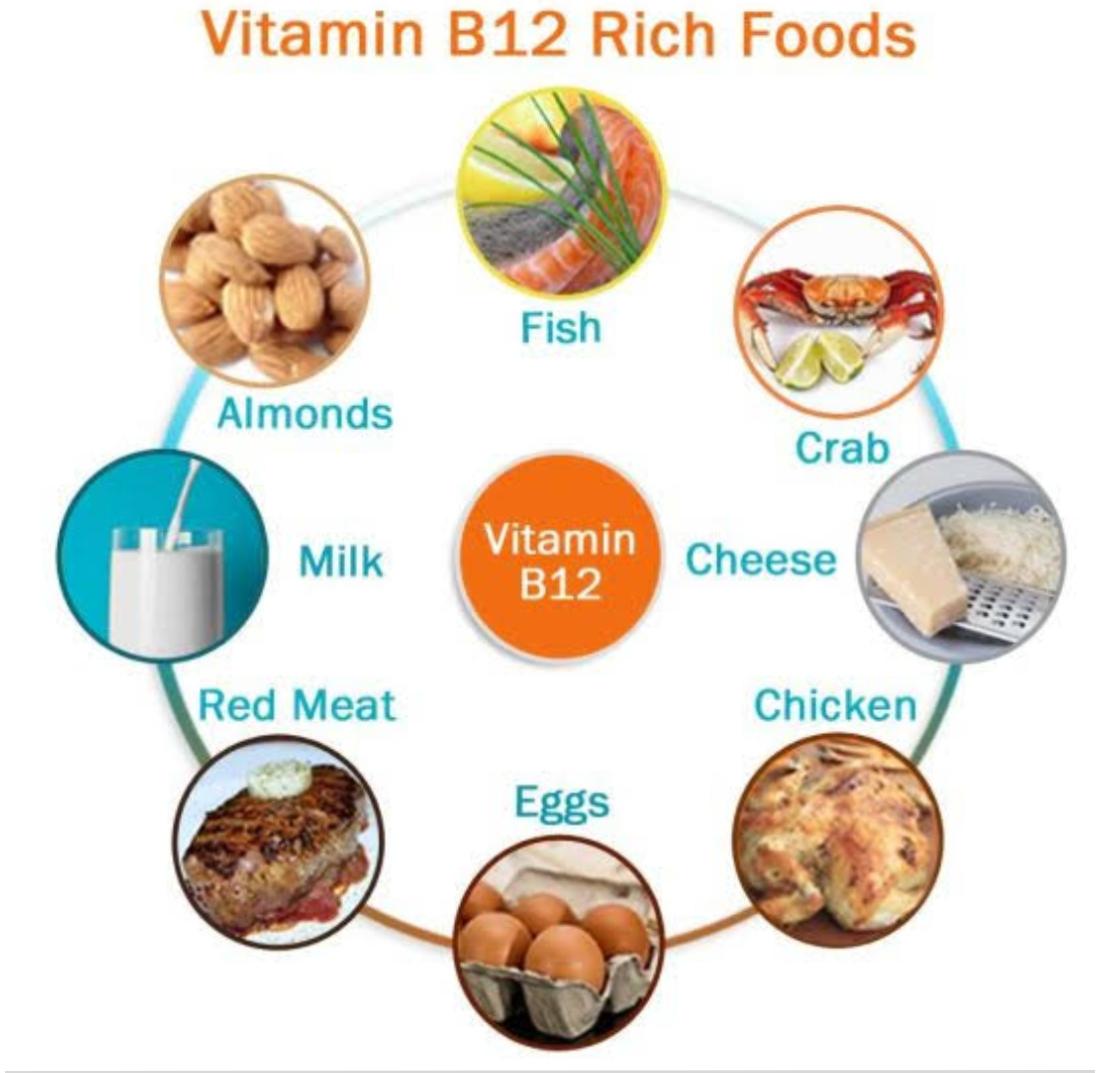 Vitamin C
◆ Responsible for : 
 -  Smooth skin
 -  Immunity
 -  Cheerful mood
 - Healthy hair and nail
 ◆  Deficiency :
 -  Scurvy
 ◆  Sources :
 -  Citrus food , Cauliflower , Beans , Peas , Kisi fruits , Radish.
 ◆  Recommended amount per day : 
 -  40 mg
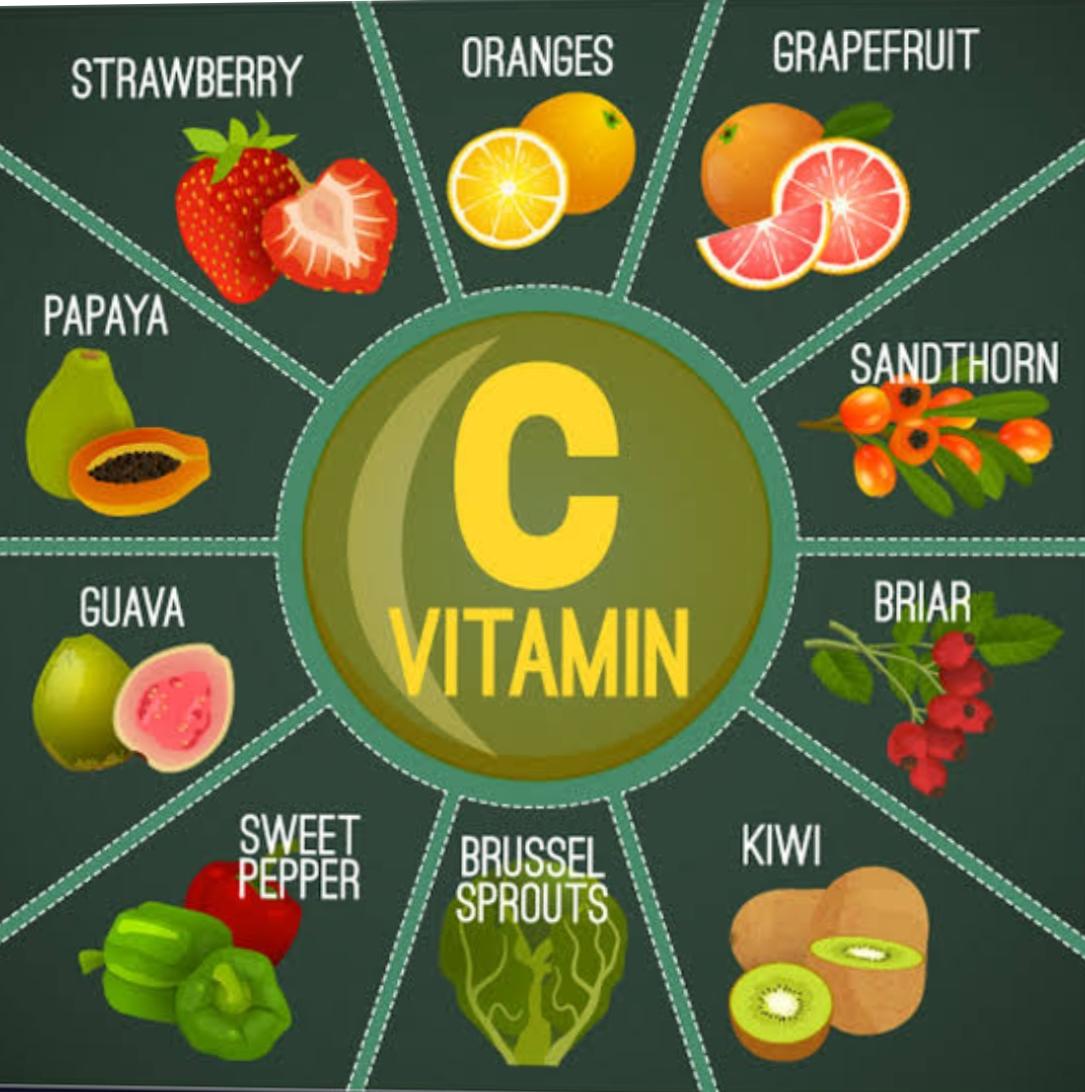 Thank you
◆ PRESENTED BY : PATEL PAYAL DHARMENDRA KUMAR
                              ( Student of Final year at Ahmeadabad Homoeopathic 
                                Medical college )

 ◆  UNDER GUIDANCE OF : DR. TEJAL SHAH
                                               ( H.O.D & PROFESSOR )
                                             ( Community medicine department )